Сортуємо відходи
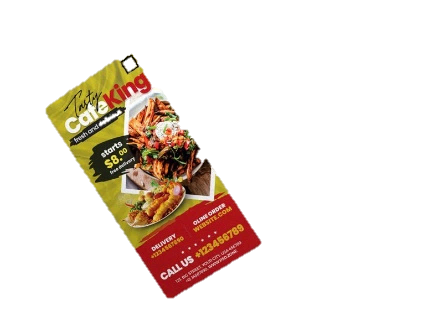 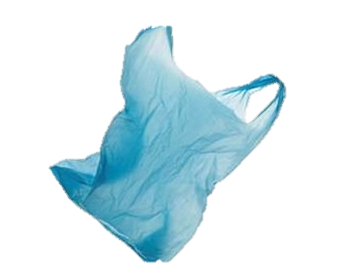 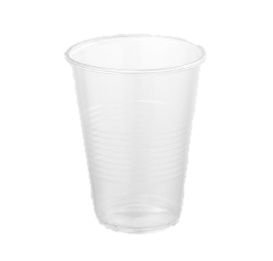 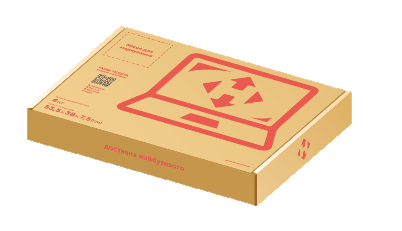 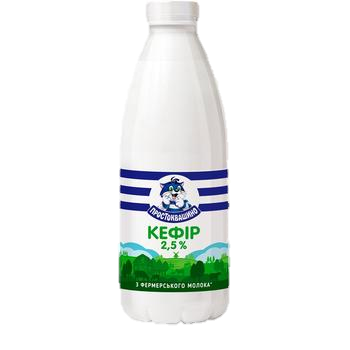 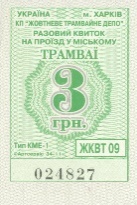 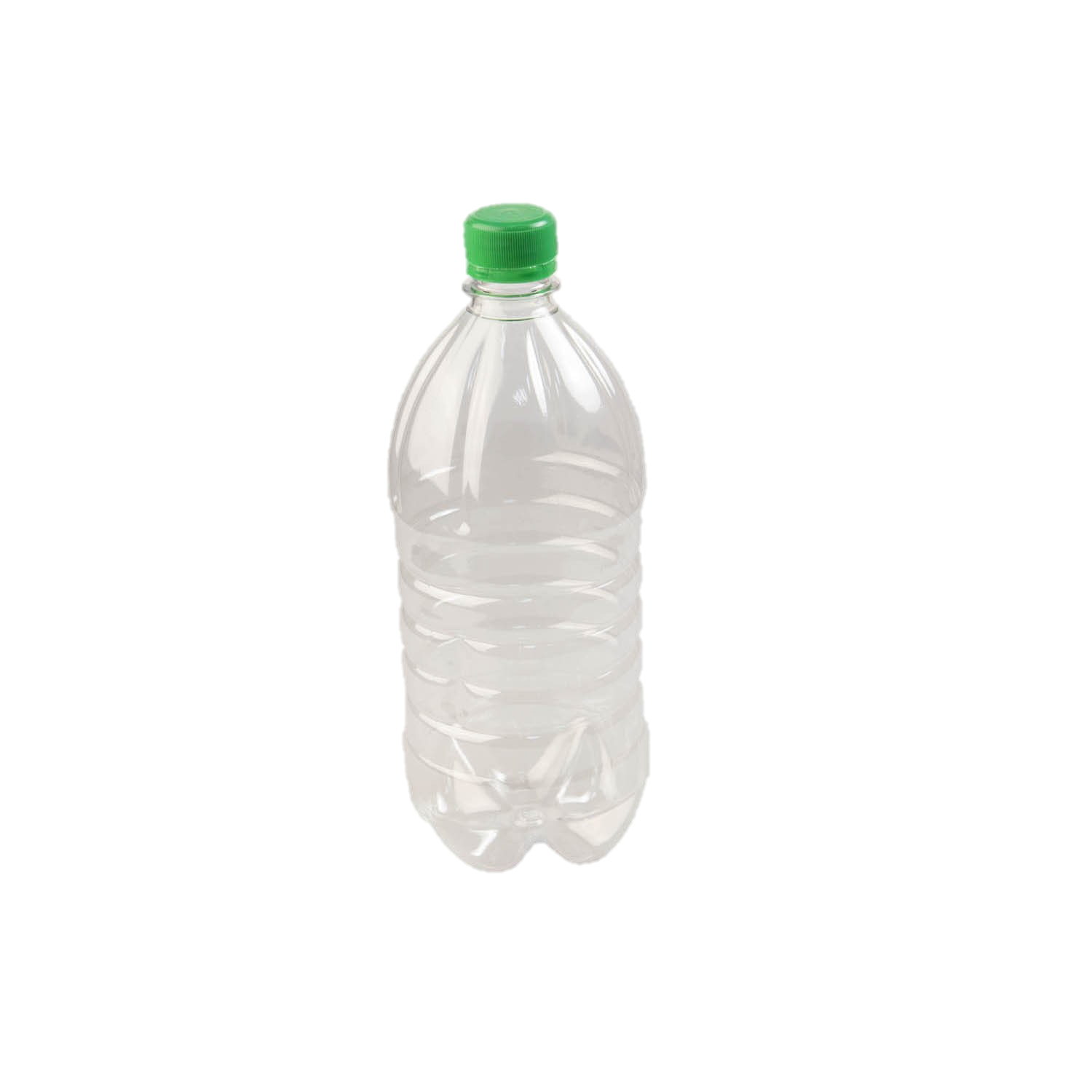 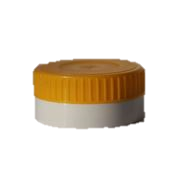 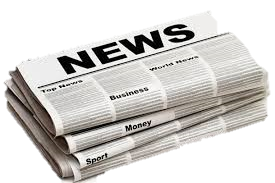 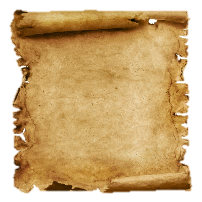 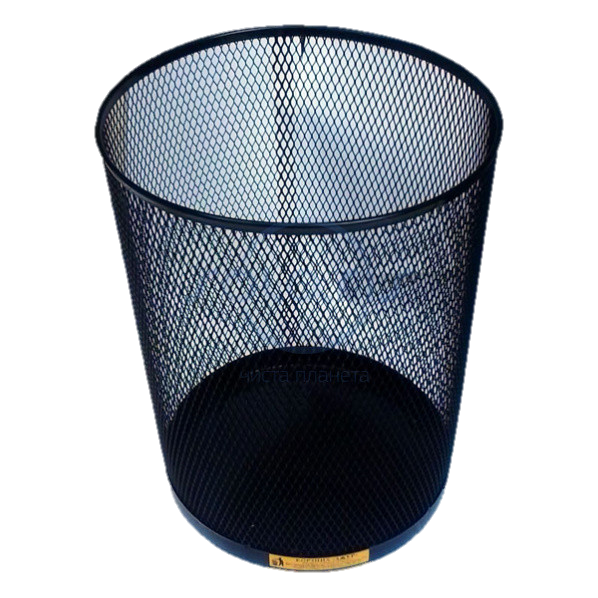 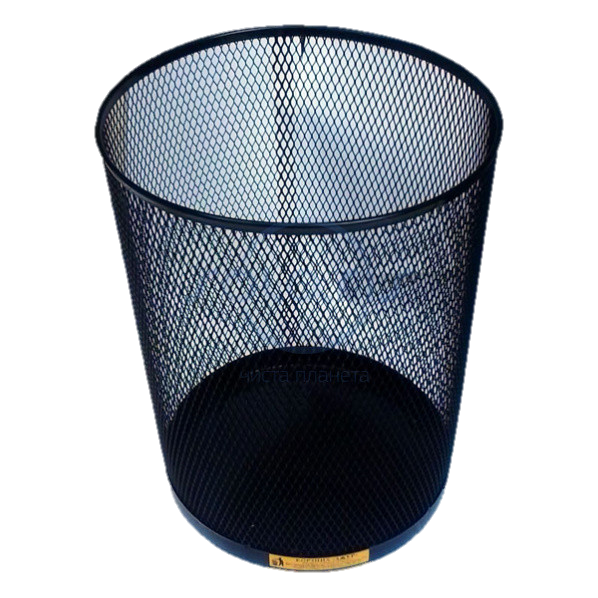 ПЛАСТИК
ПАПІР